Apresentação geral da Ética entre os gregos antigos (um passeio entre a Filosofia e a mitologia)
Eugênio Bucci
ECA – USP
Curso de Graduação CJE
2023
Antígona é um clássico de 2 500 anos. 
Trilogia Tebana, de Sófocles (496-406): 
“Édipo-Rei” (430 a.C.), 
“Édipo-Colono” (401 a.C) e 
“Antígona” (441 a.C.).  
Funções da tragédia: expressão artística, educação do público, função catártica, ou redução da tensão pulsional.
(Bárbara Freitag, em Itinerários de Antígona.)
Sófocles nasce em Colono, no Século V a.C.
Testemunha o tempo de Péricles (495-429 a.C.)
Idade de Ouro de Atenas.
Período Clássico.
Ápice: de 444 a.C a 429 a.C., sob o governo de Péricles.
O século de Péricles é delimitado por guerras: 
Atenas sai vitoriosa contra os persas. Xerxes é derrotado pela esquadra grega da Batalha de Salamina, com Atenas liderando a Liga de Delos. São as Guerras Médicas. 480 a. C. 
Guerra do Peloponeso: Atenas perde para Esparta em 404 a.C.
O período helenístico tem início com a vitória dos Macedônios, com Felipe II, em 338 a. C, contra os gregos.
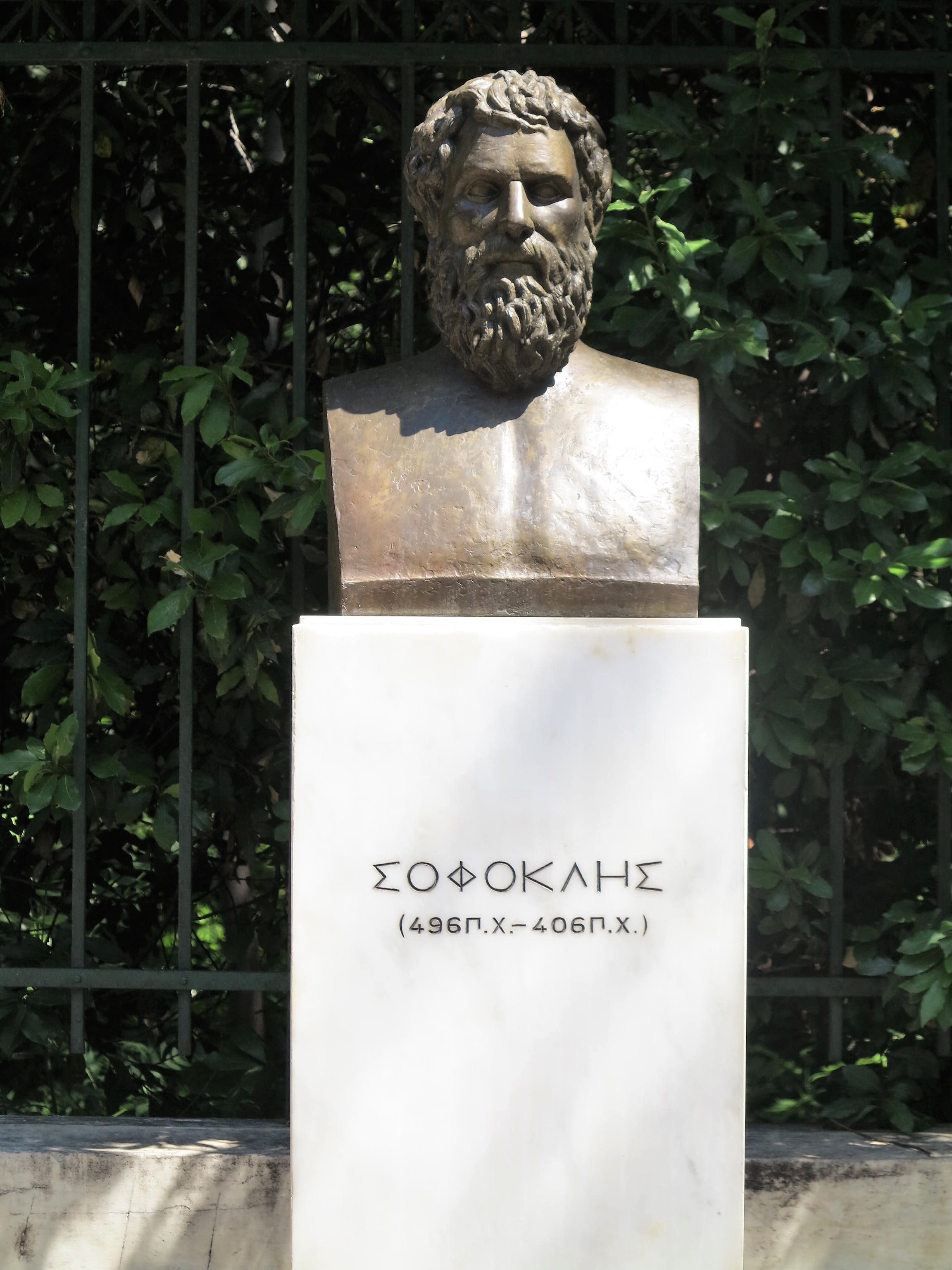 Sófocles escreveu 123 peças. Apenas sete sobreviveram em uma forma completa. Por quase 50 anos, Sófocles foi o mais celebrado dos dramaturgos nos concursos dramáticos em Atenas. Participou de cerca de trinta, venceu 24 e, talvez, nunca tenha ficado abaixo do segundo lugar. Ésquilo venceu 14 concursos e foi derrotado por Sófocles várias vezes. Eurípides ganhou apenas quatro.
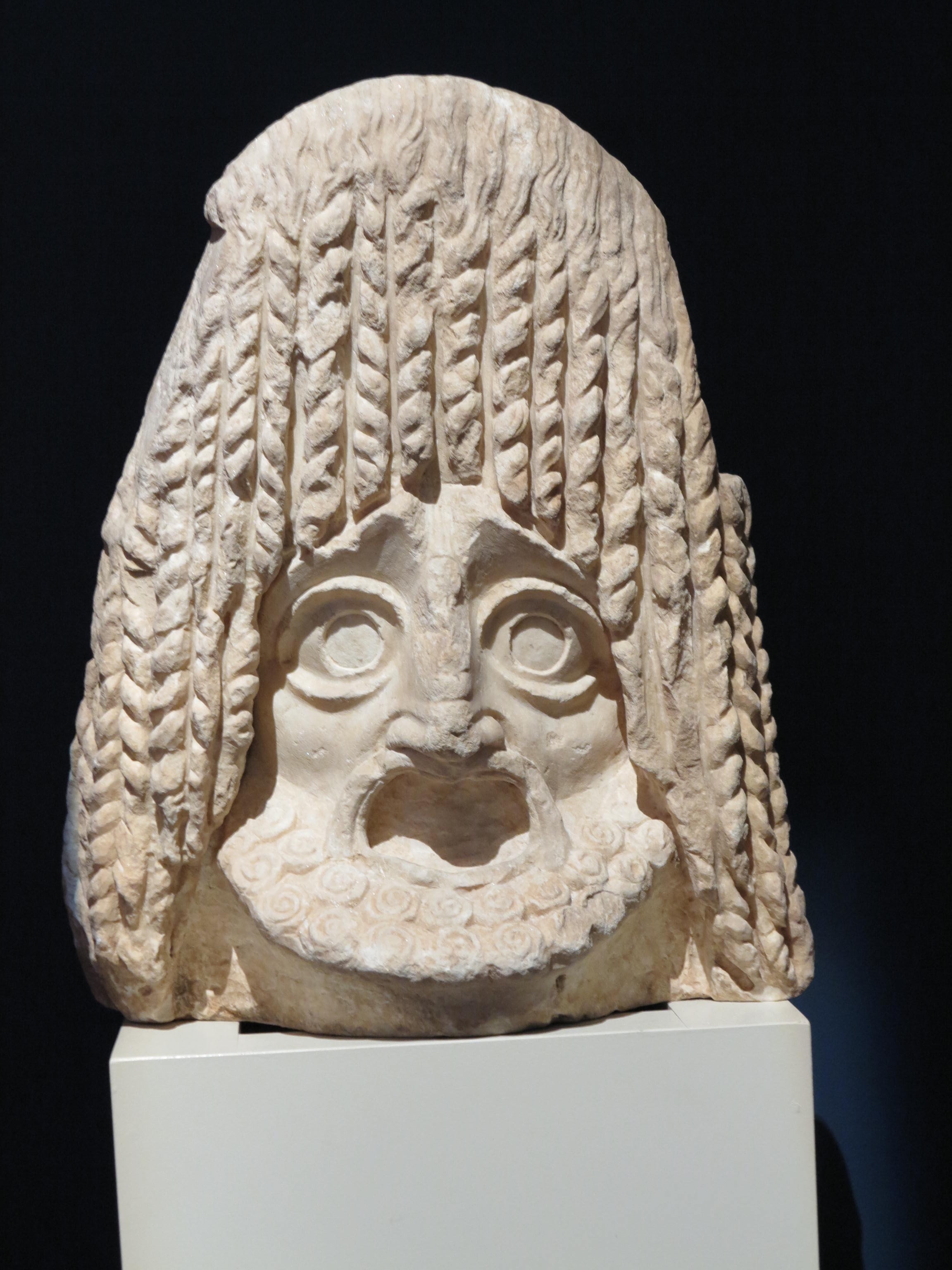 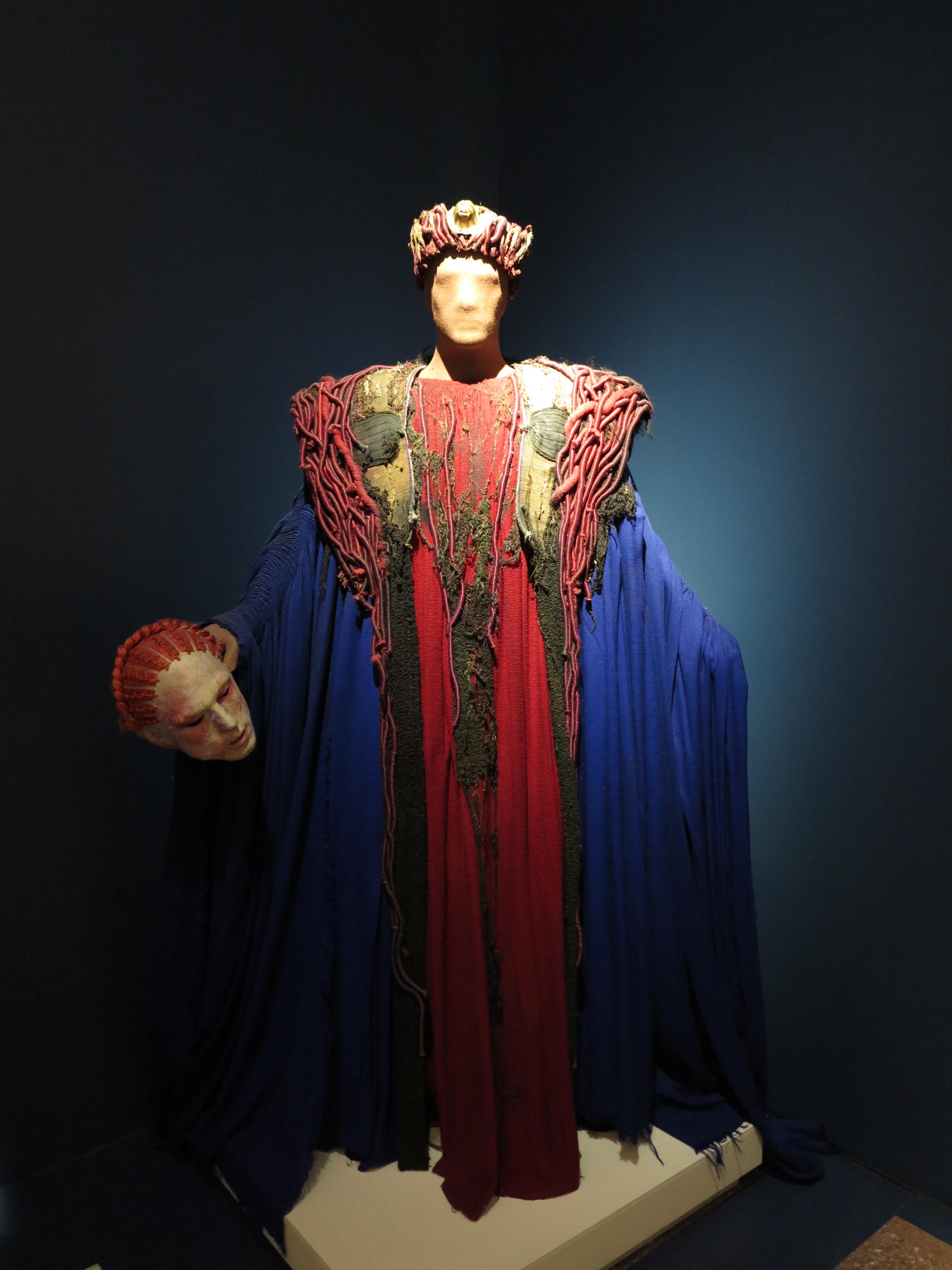 Tudo aconteceu em consequência da
primeira briga de trânsito da história da humanidade
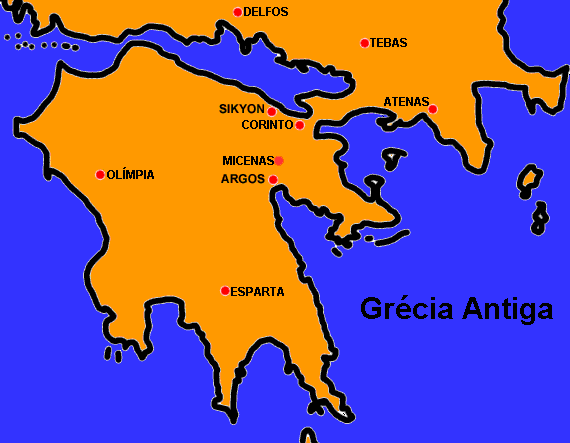 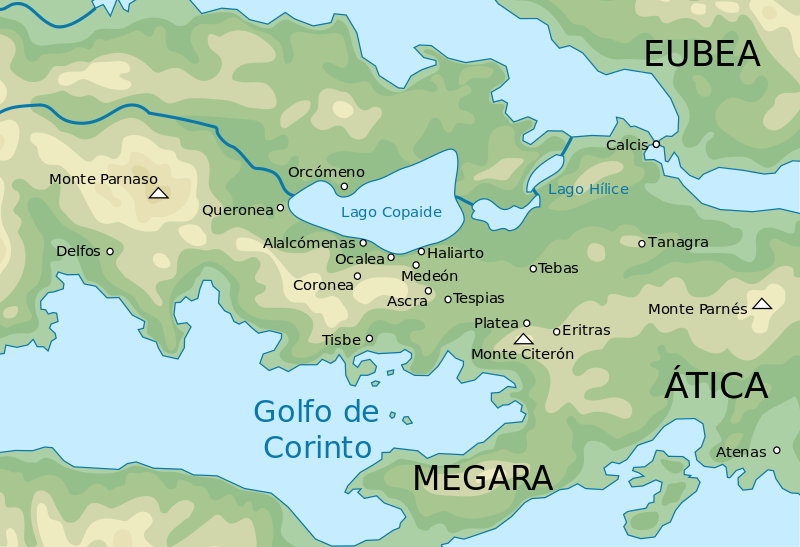 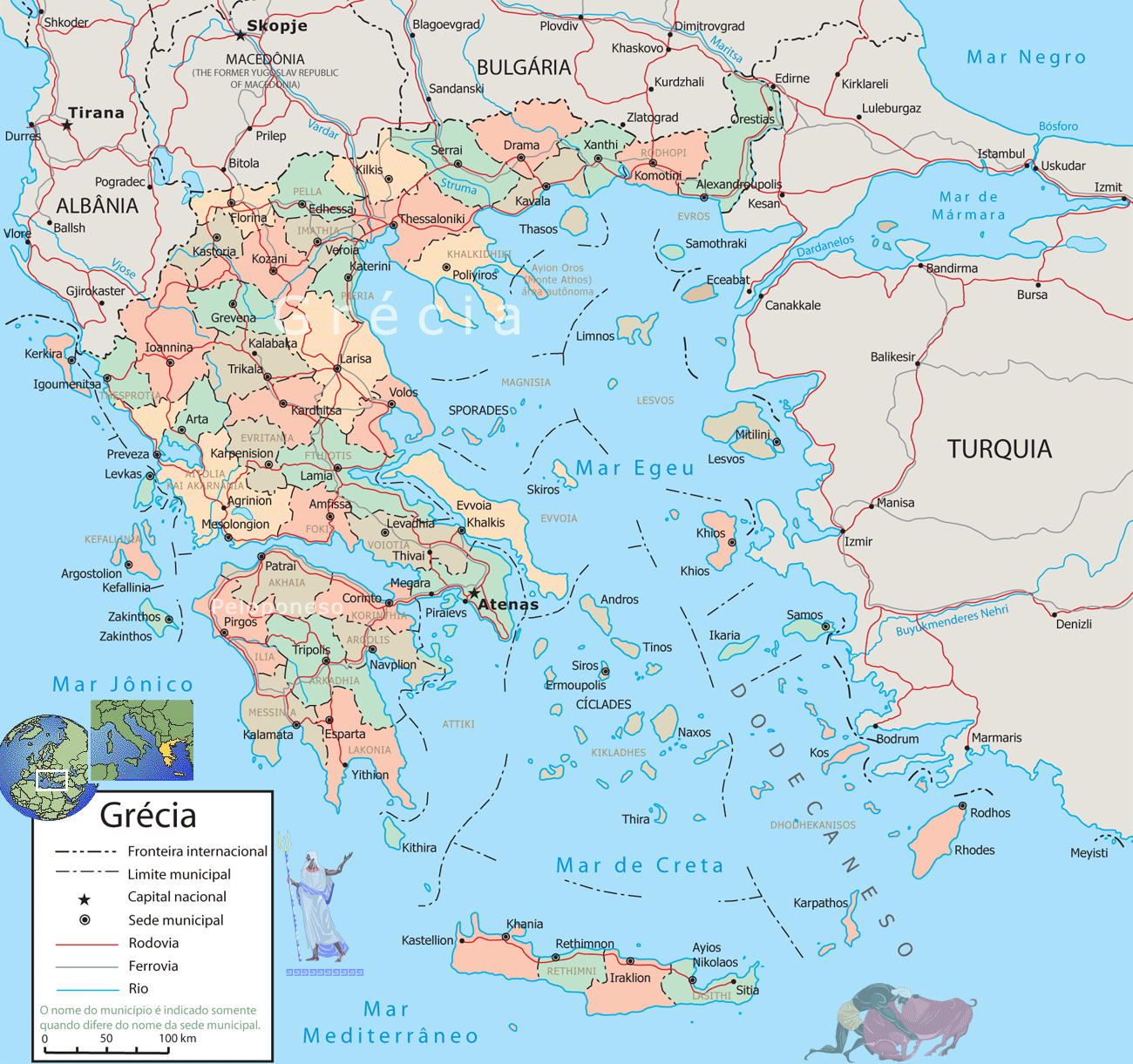 Laio era rei de Tebas e descendente de Cadmo, fundador da cidade. 
Quando seu filho nasceu, Laio foi ao oráculo de Delfos, que lhe revelou que o seu herdeiro o mataria.
O rei resolveu abandonar o recém-nascido no monte Citeron, e para que ele não escapasse aos animais selvagens, prendeu-o pelo pé. 
O menino foi encontrado pelo rei de Corinto, Pólibo e pela rainha Peribeia. 
Deram-lhe o nome de Oidipous, (Pé-Inchado ou Pé-Aleijado, em grego) e o educaram como seu próprio filho.
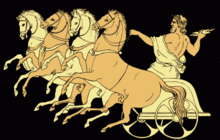 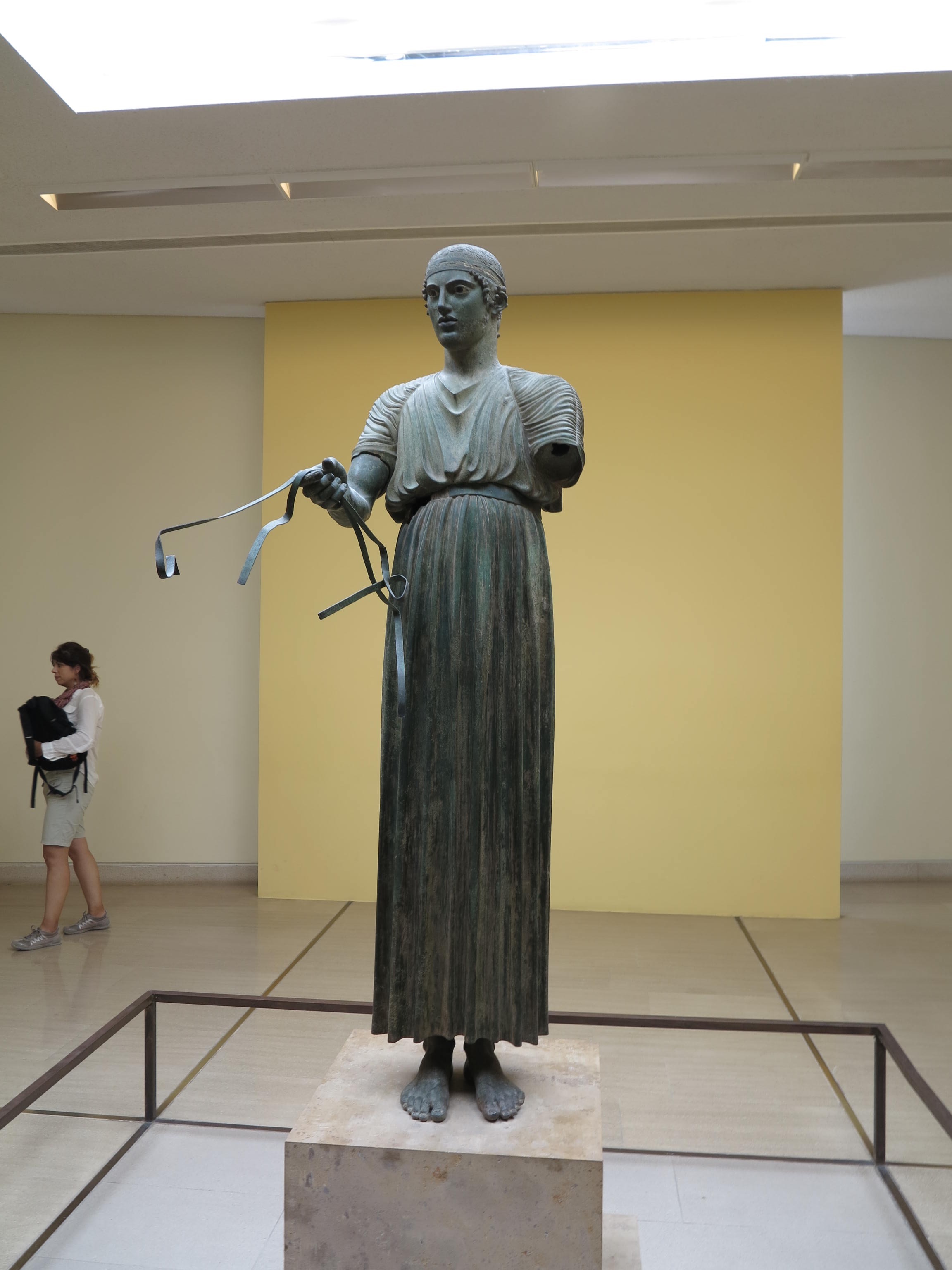 Charioteer of Delphi (Auriga de Delfos) ou Heniokhos, uma das mais célebres estátuas da Antiga Grécia, considerada uma obra-prima em bronze. Tem o tamanho natural (1,80 m) e foi encontrada em1896 no Santuário de Apolo em Delfos. Está hoje no Museu Arqueológico de Delfos
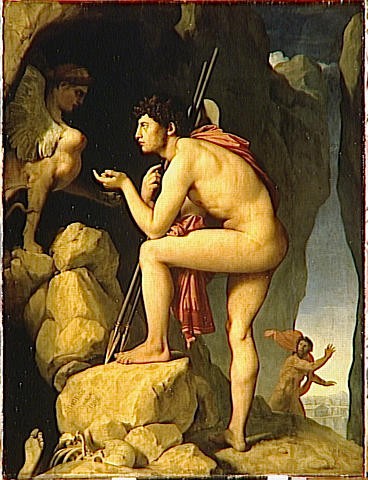 Edipo e a Esfinge, de Ingres
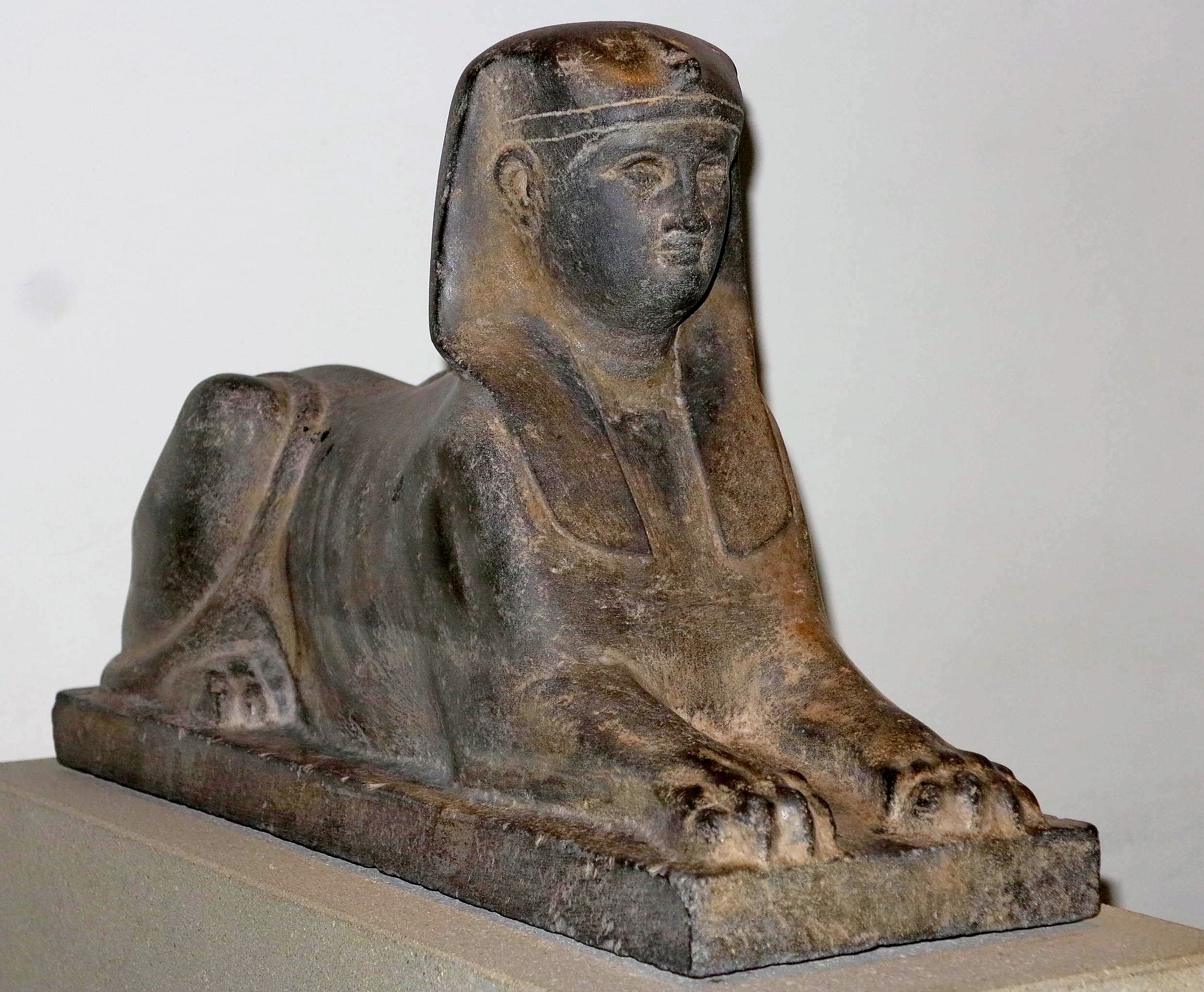 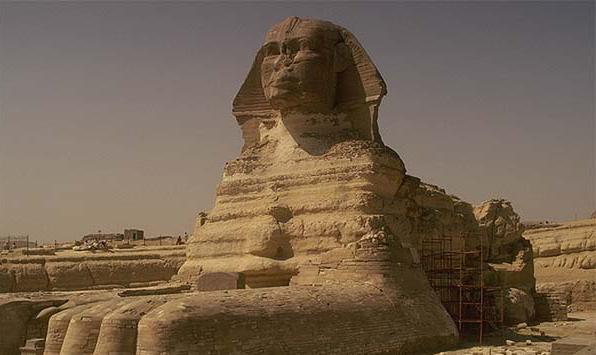 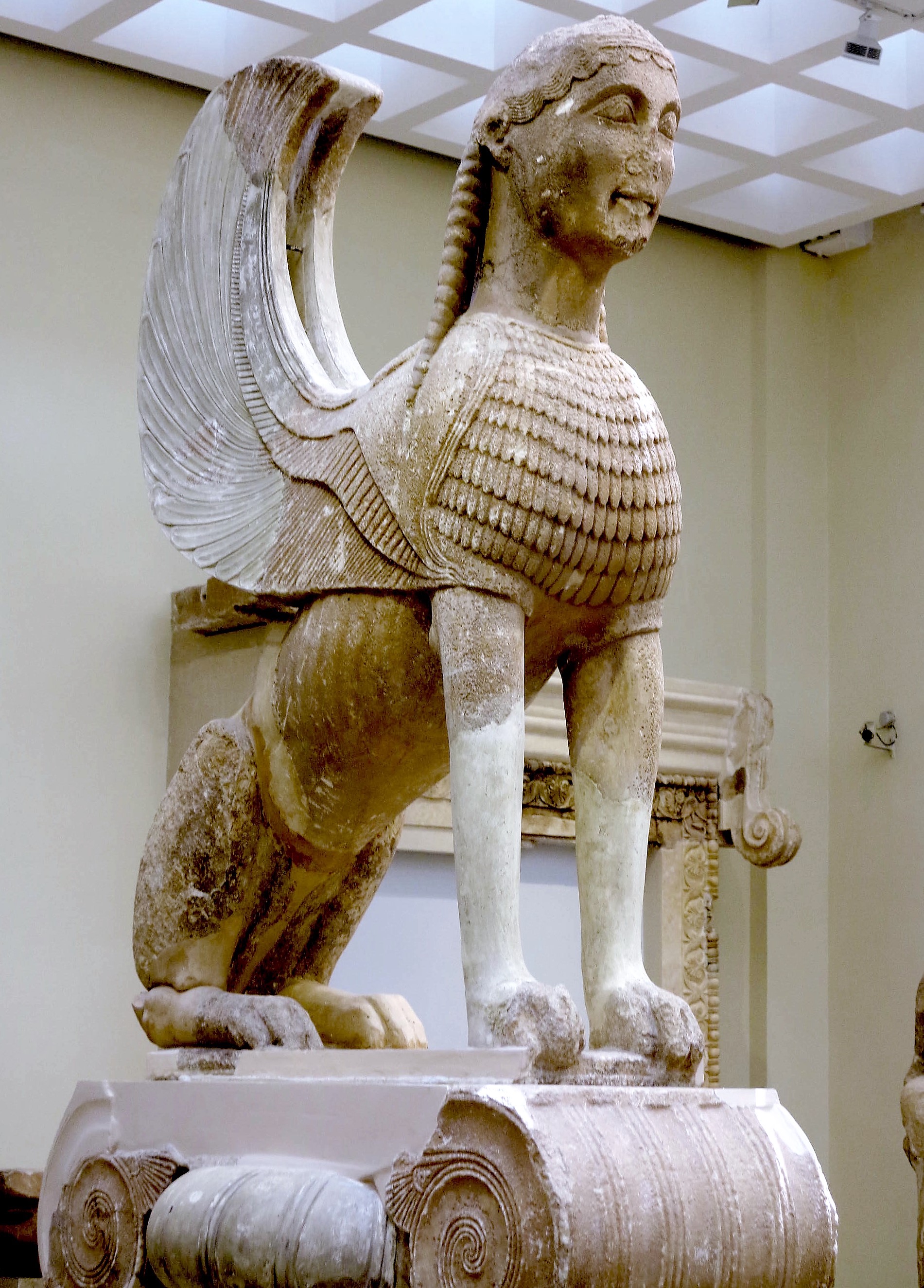 Museu Arqueológico de Delfos
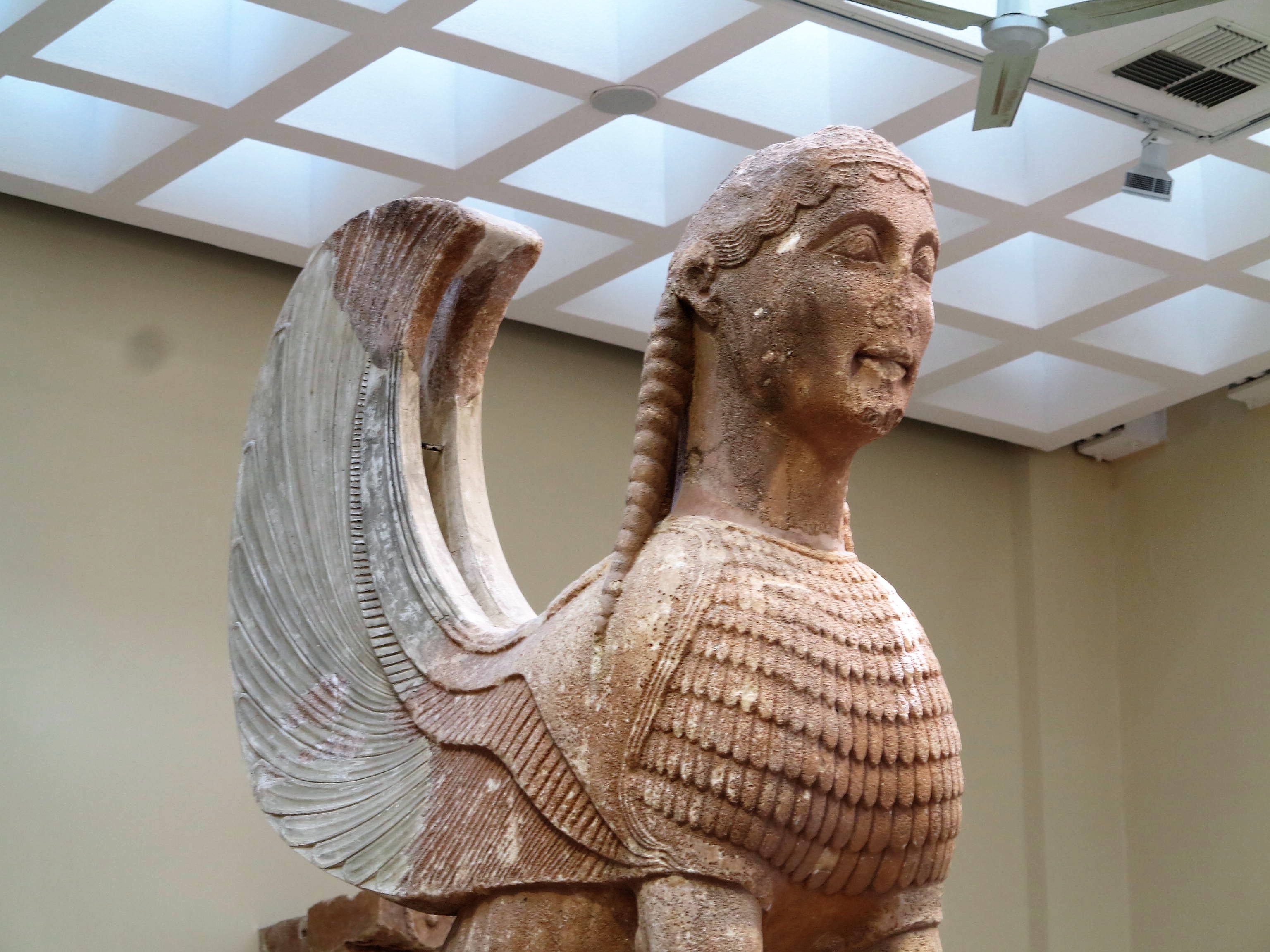 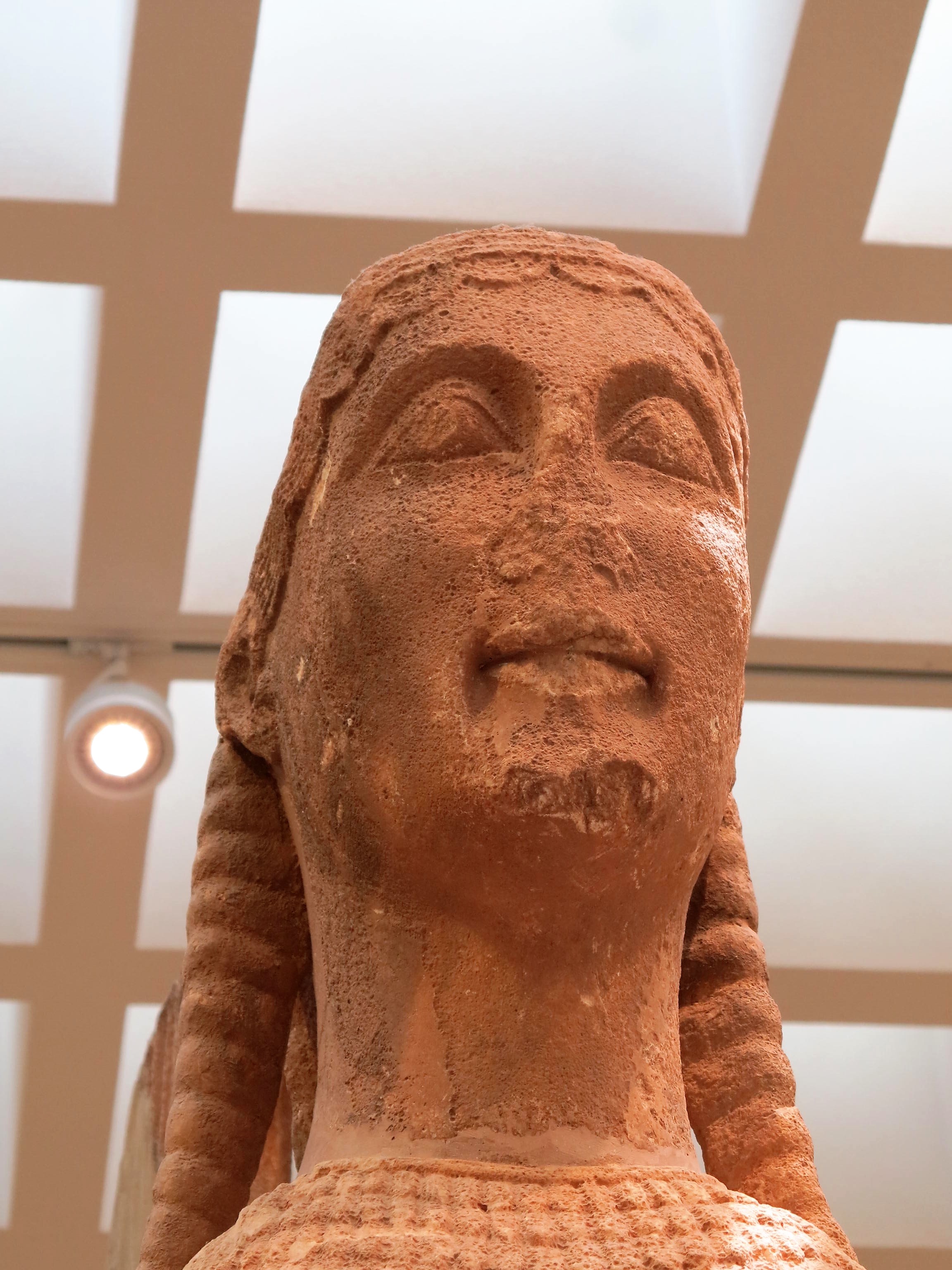 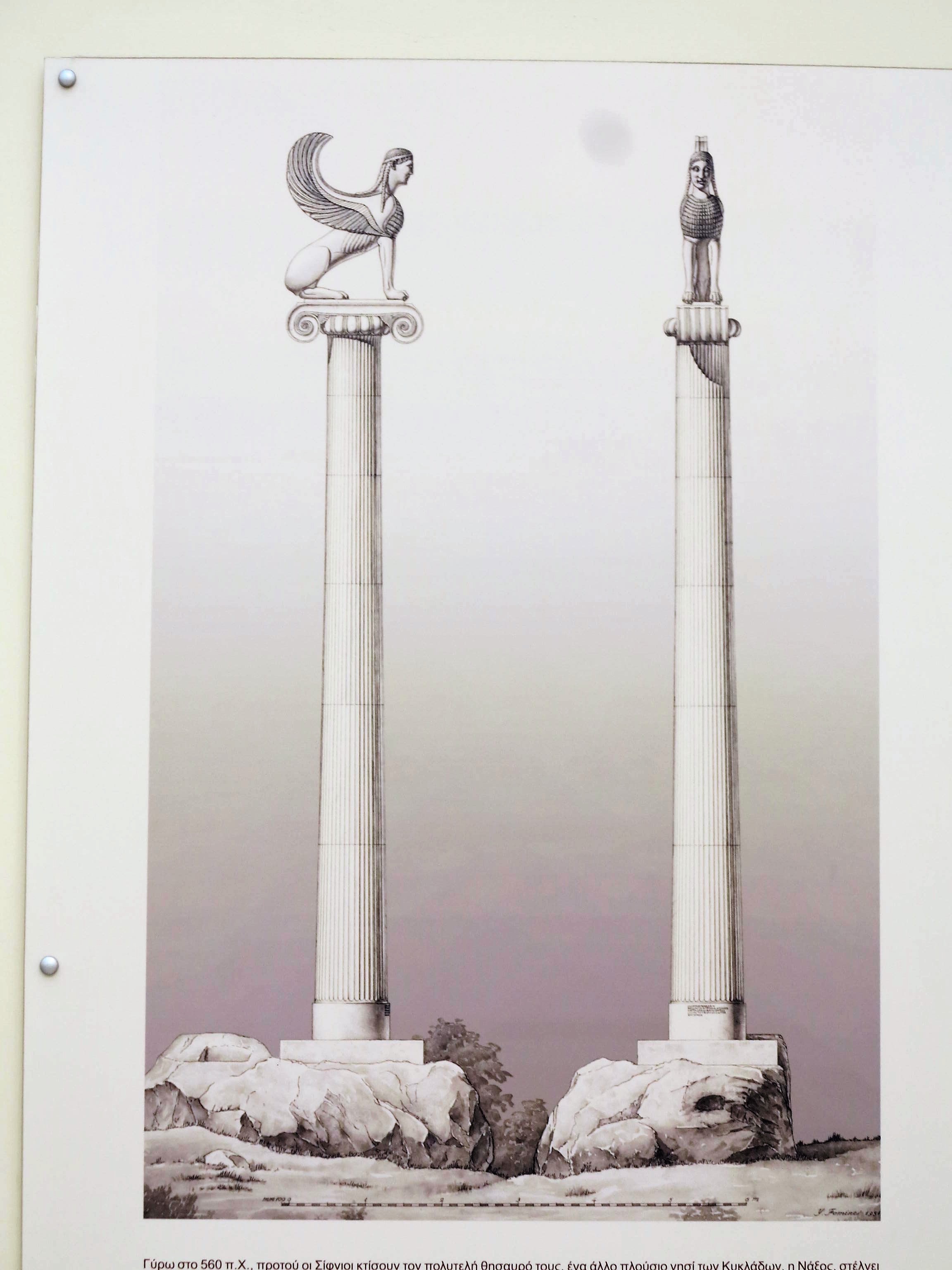 Oráculo de Delfos.
O Oráculo de Delfos foi um dos mais famosos oráculos do mundo grego antigo. Alexandre o Grande, Sócrates e Édipo foram até ele. Todos foram. 
“Umbigo do mundo”: a cidade de Delfos recebeu esta alcunha graças ao mito segundo o qual Zeus, para achar o ponto médio da Terra, enviou duas águias aos extremos opostos do mundo, soltou-as e viu que o ponto em que elas se encontraram era Delfos. 
O ponto de encontro das águias foi demarcado com uma pedra oval, o ônfalo (umbigo, em grego). O formato ovalado da pedra provavelmente deriva de uma crença de que esse formato transmitia boas energias àqueles que a tocassem.
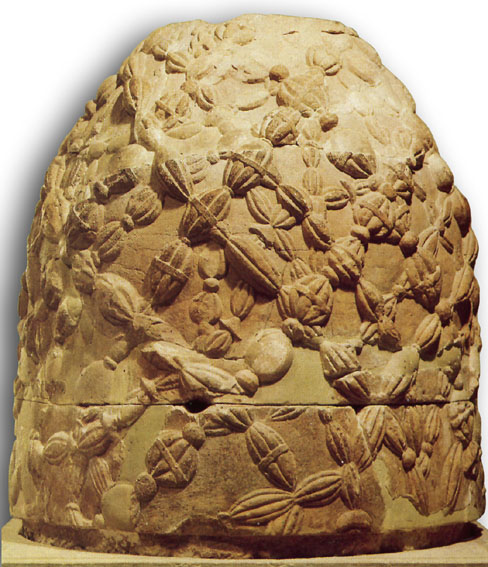 Oh, homem, conhece-te a ti mesmo 
e conhecerás os deuses e o universo.
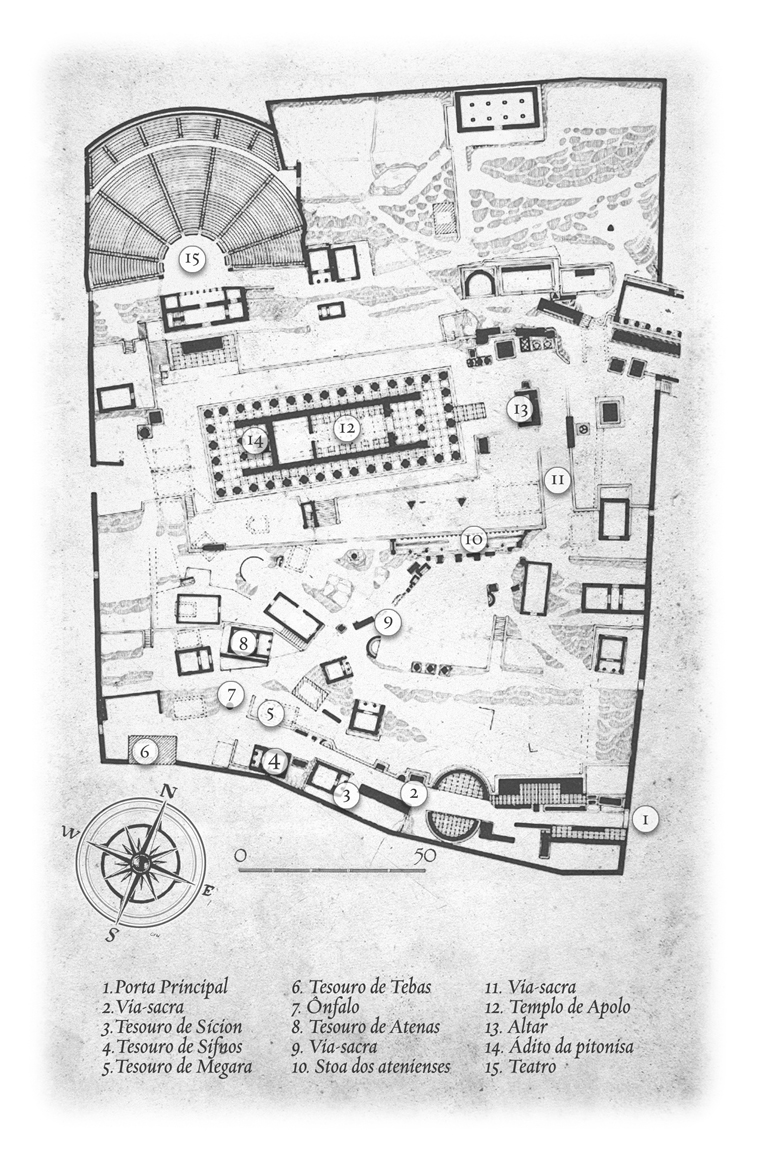 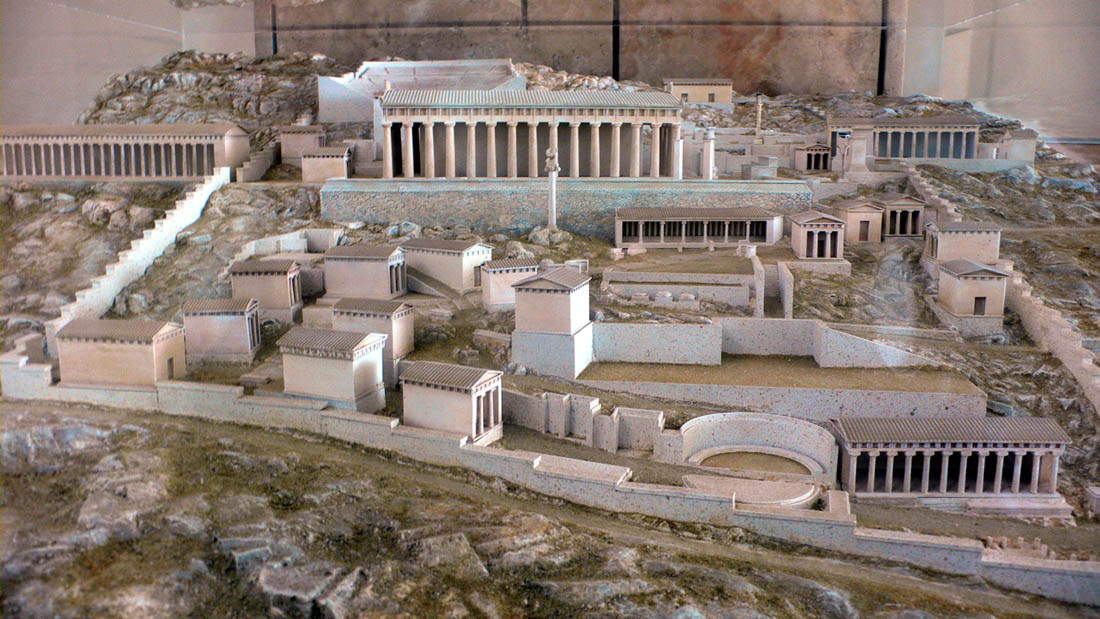 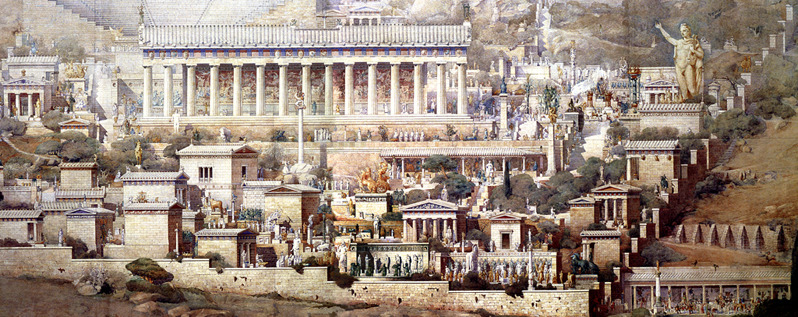 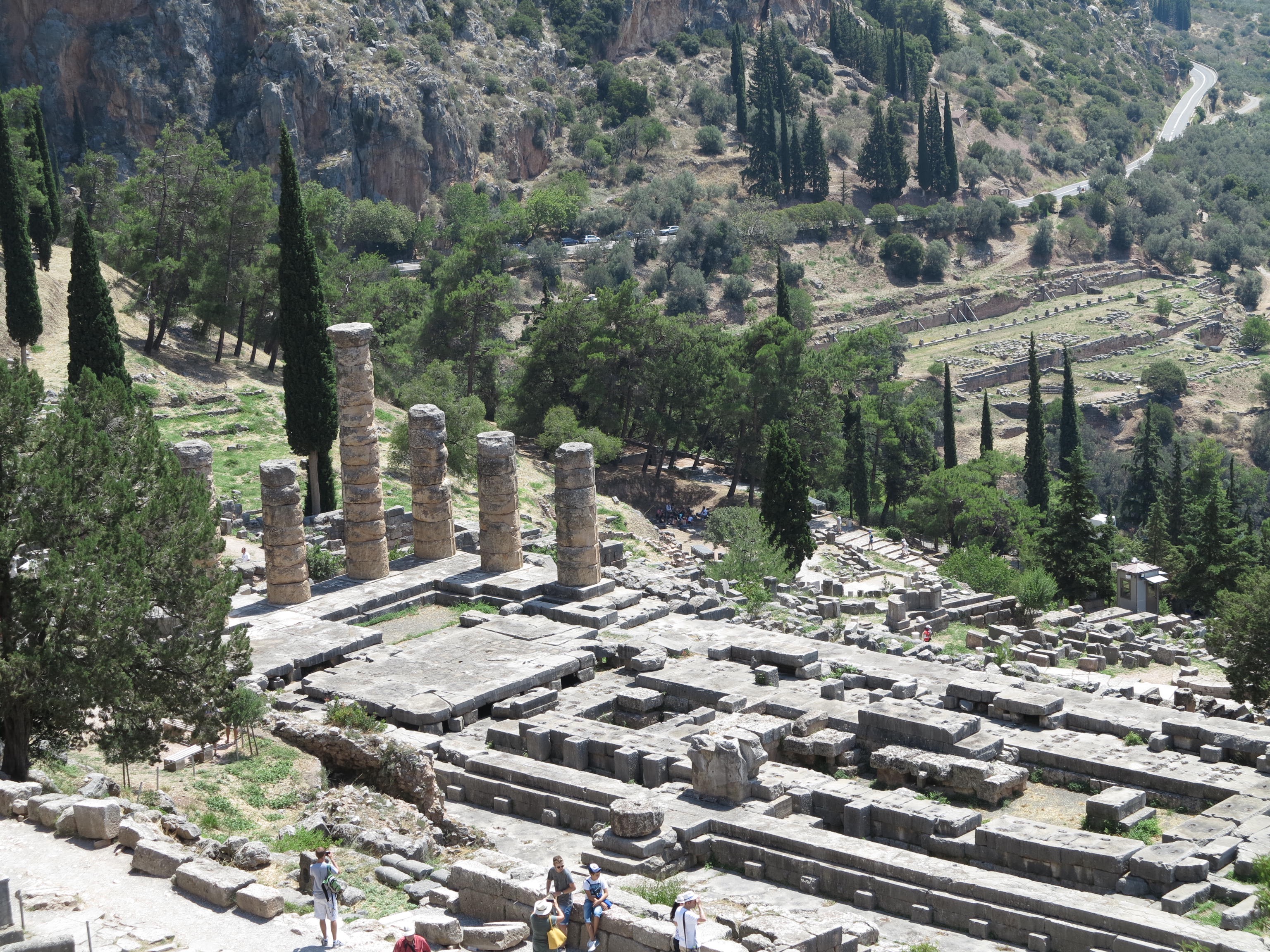 Templo de Apolo no Oráculo de Delfos. Lugar das Pitonisas, as sacerdotisas (virgens com mais de 50 anos), que adivinhavam o futuro em mensagens cifradas
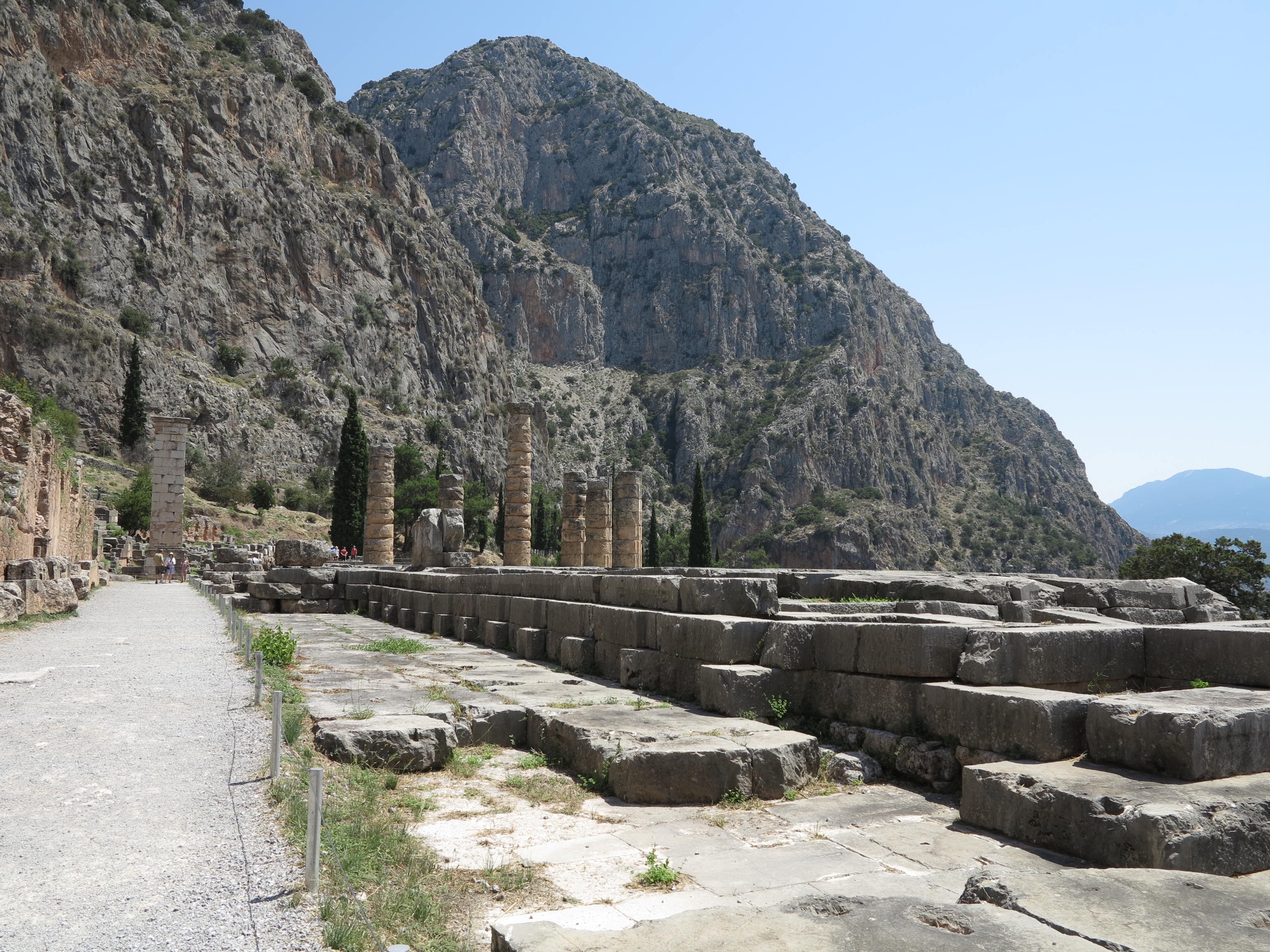 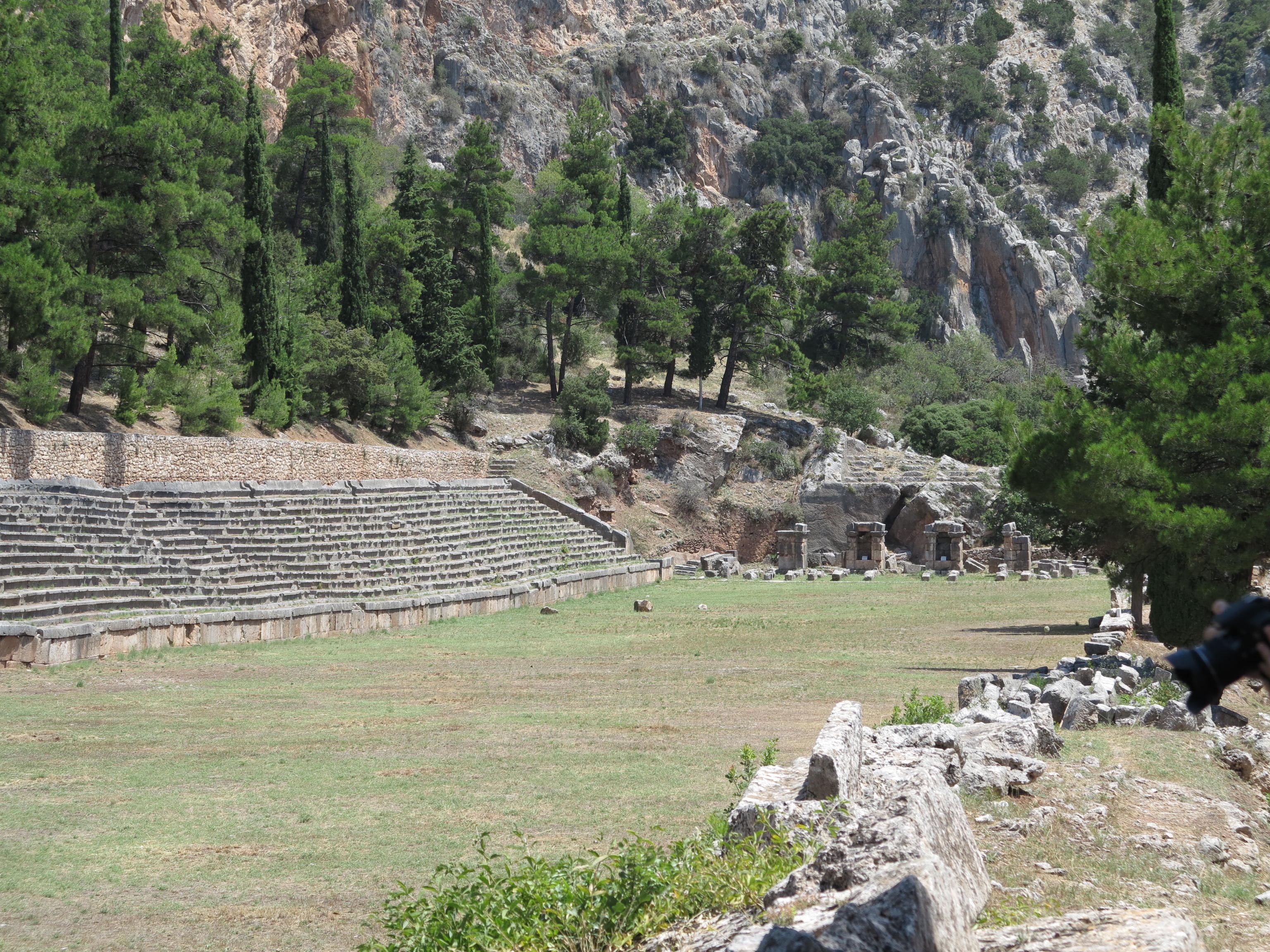 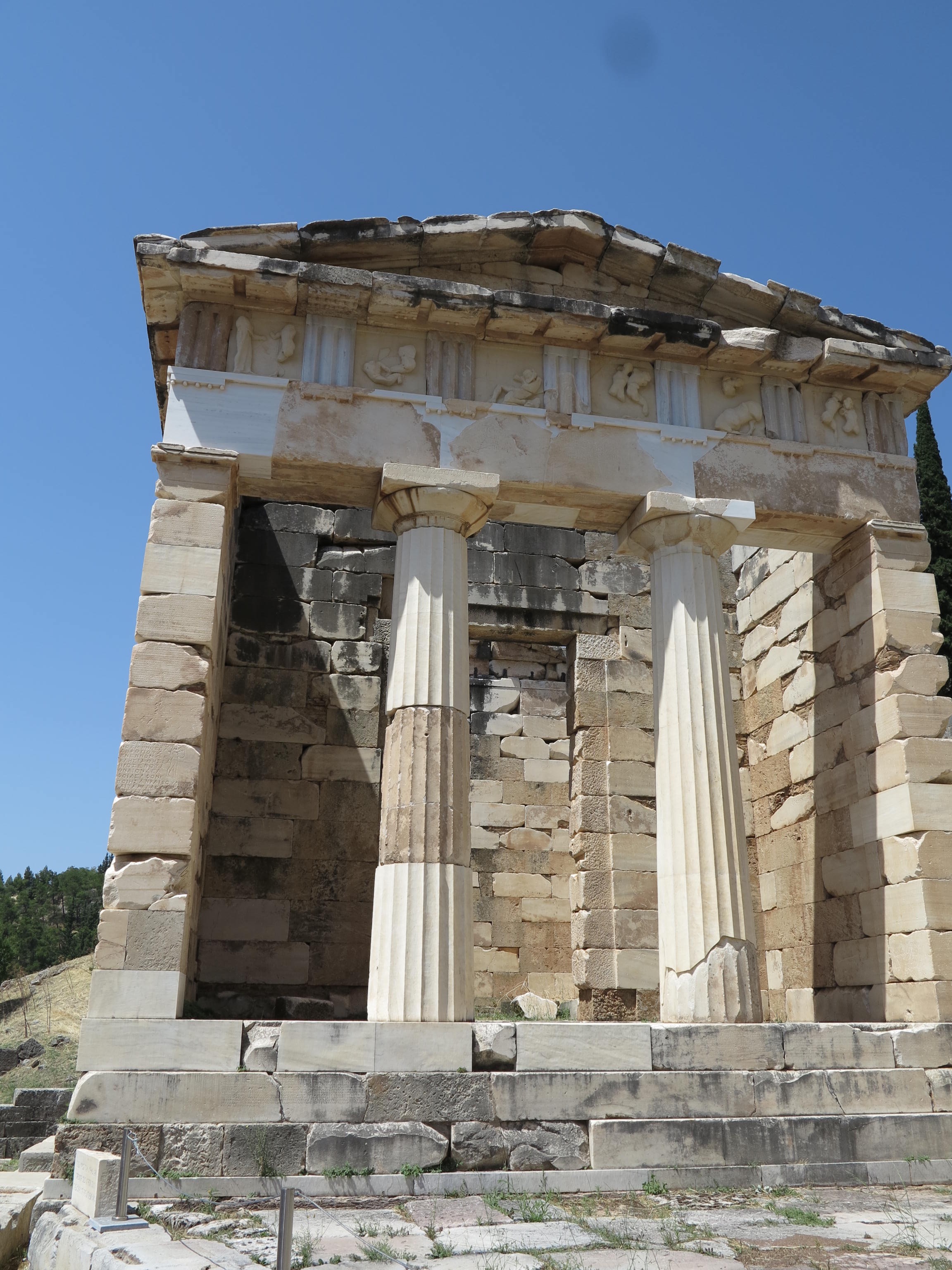 Tesouro de Atenas, em Delfos
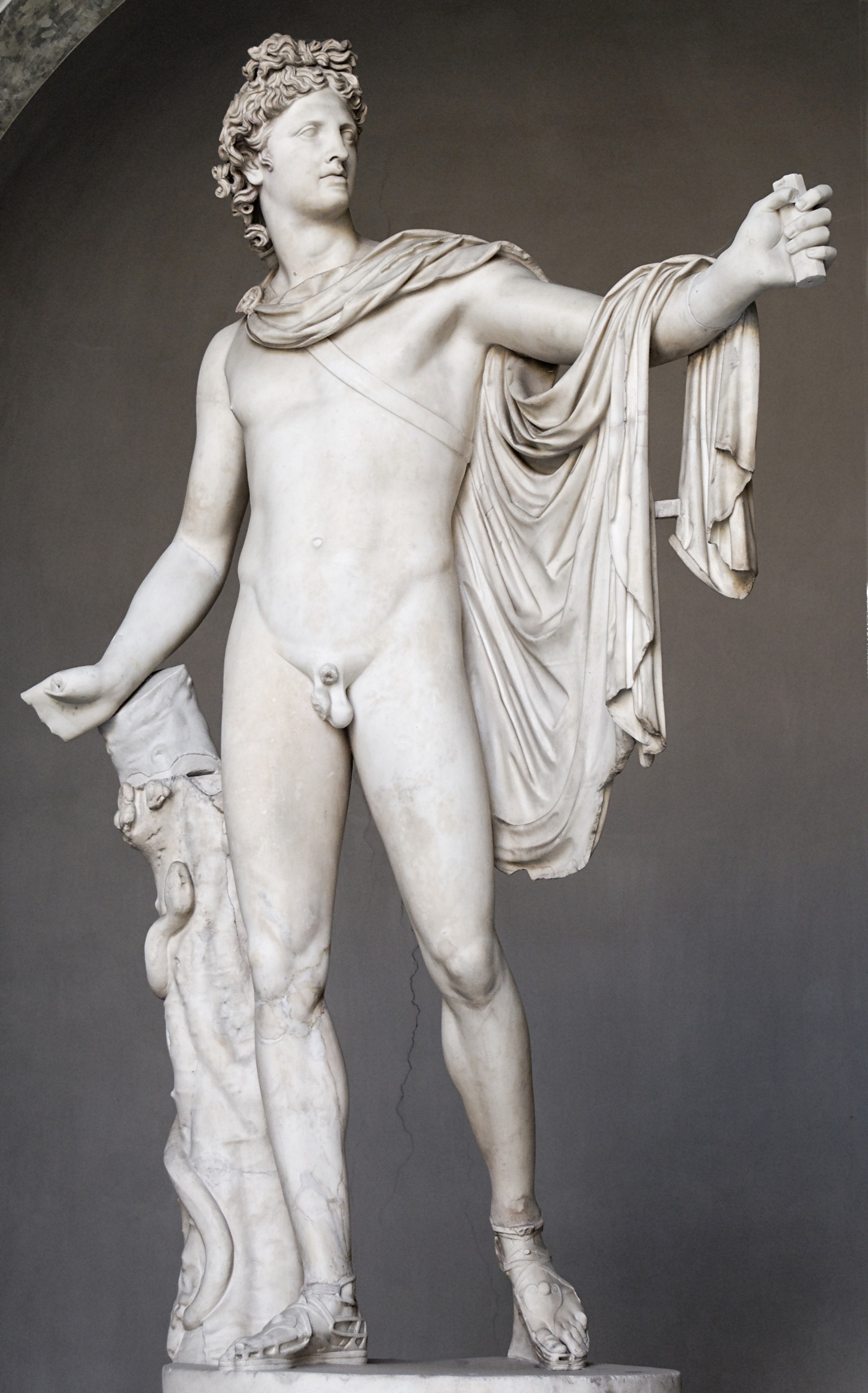 Apolo Belvedere (cópia helenística ou romana,
feita a partir do original do grego Leocarés, em 325 AC.)
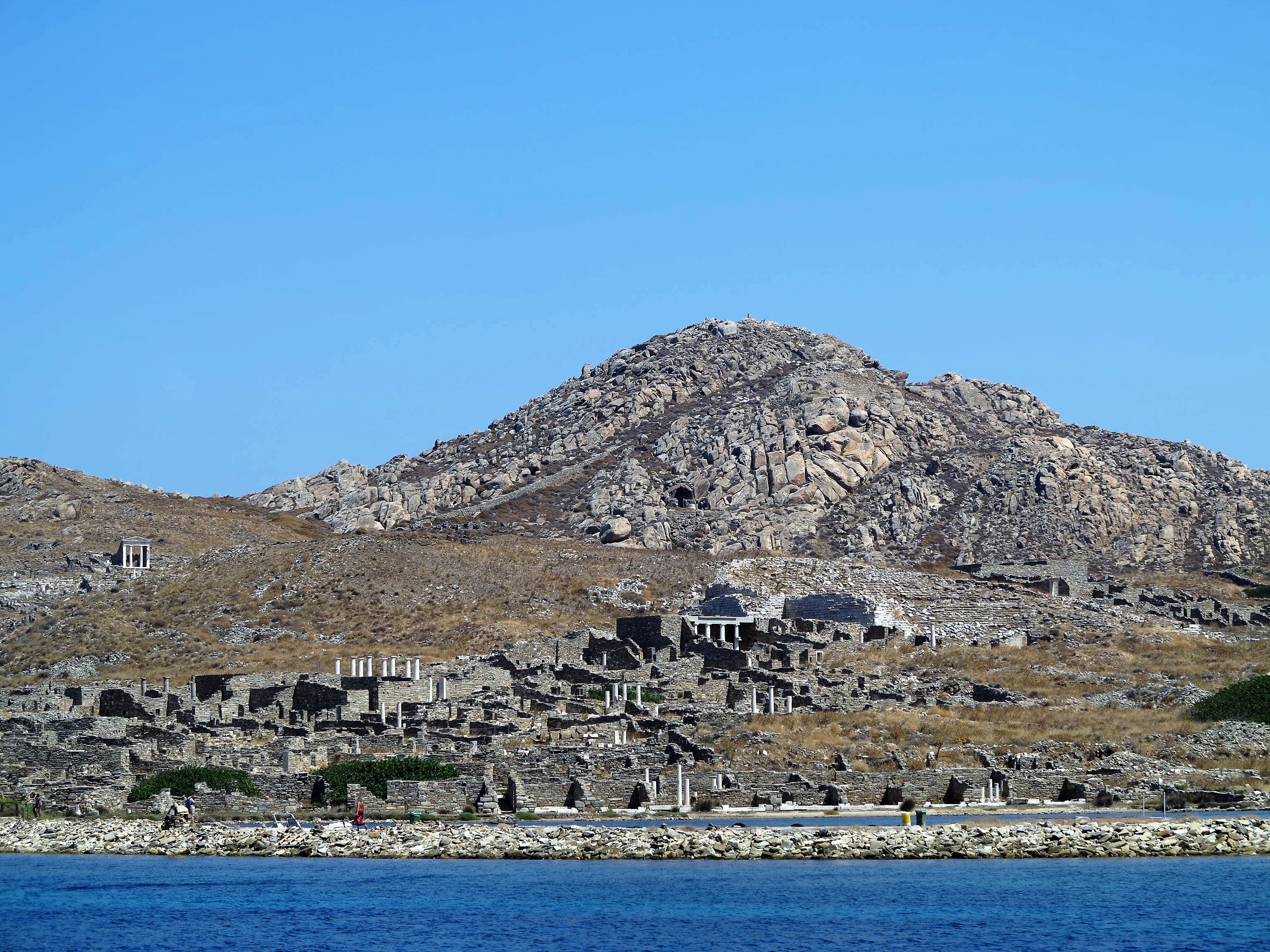 Ilha de Delos, onde nasceu Apolo (ao lado de Mykonos)
Eros flecha Apolo com setas que o fazem se apaixonar. E flecha Dafne com fechas que a fazem rejeitá-lo. Apolo persegue Dafne, que suplica ao seu pai, Pneu, que interrompesse seu sofrimento. Peneu a enfeitiça e ela vira uma árvore.
Apolo se agarra à árvore e chora. Os ramos de loureiro (bay tree) ficaram associados a ele. Até hoje, a coroa de louros faz parte dos Jogos Olímpicos.
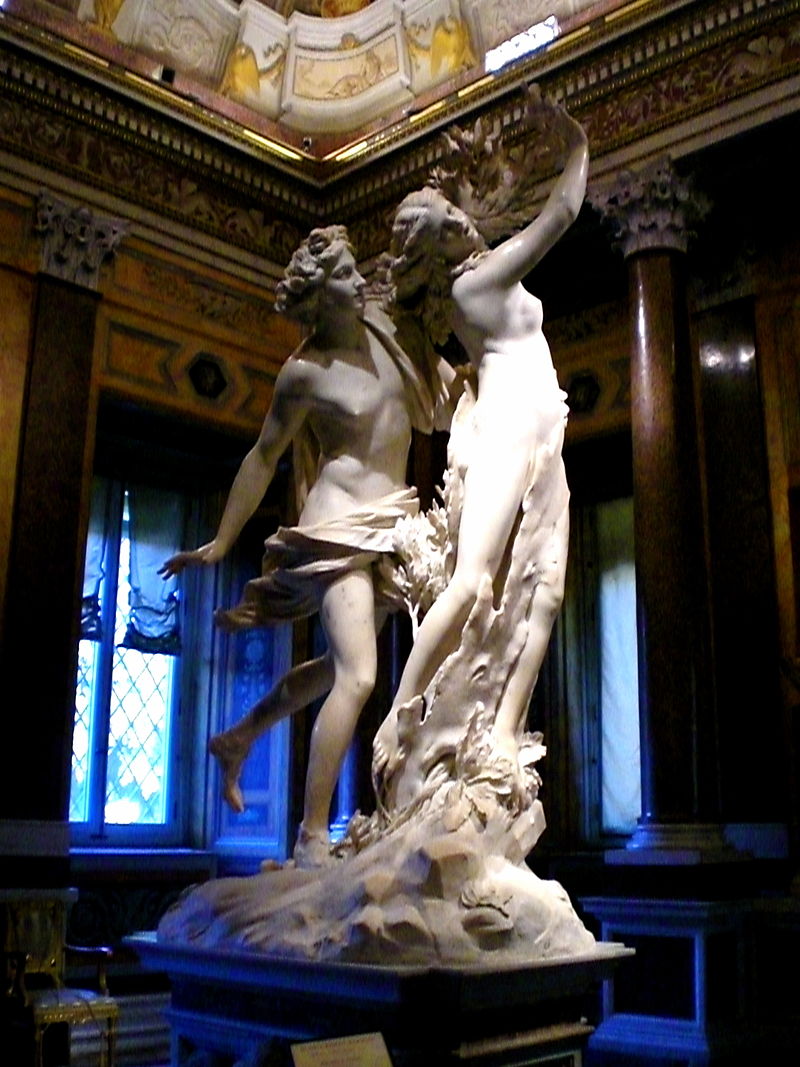 Gian Lorenzo Bernini (1598-1680), esculpida em mármore
entre 1622 e 1625 (Galleria Borghese, Roma)
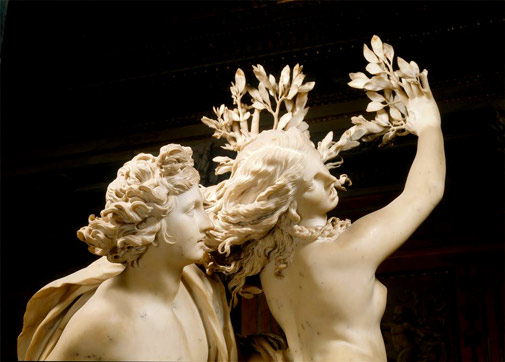 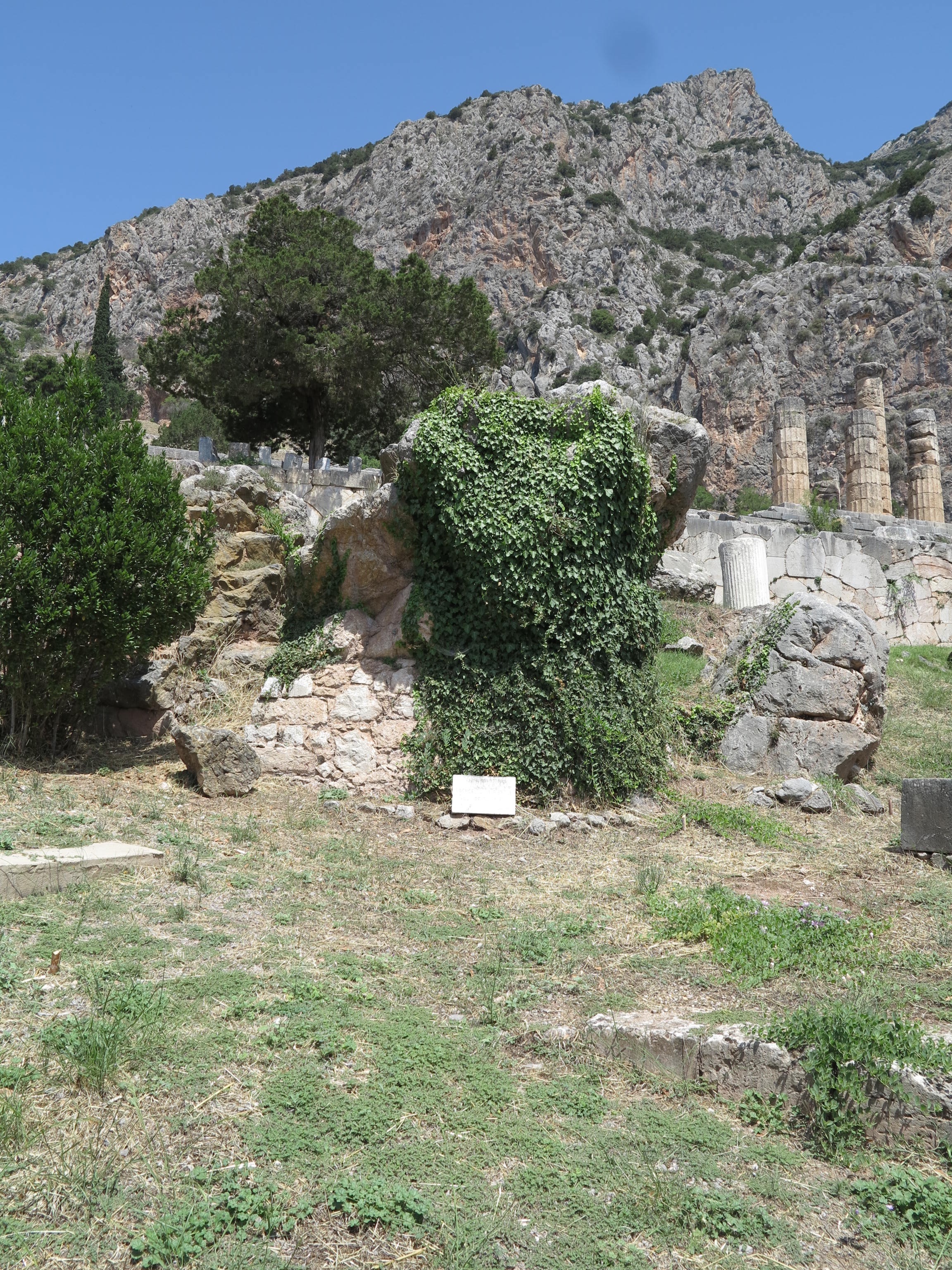 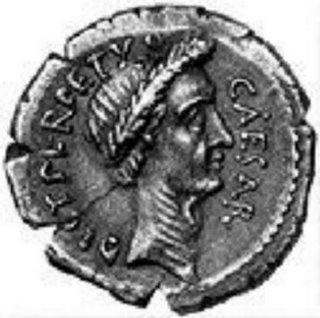 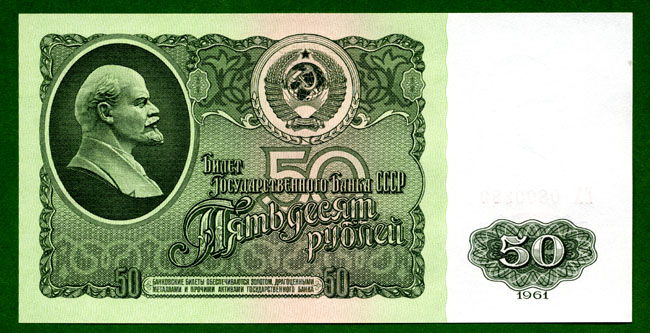 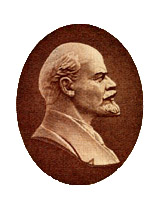 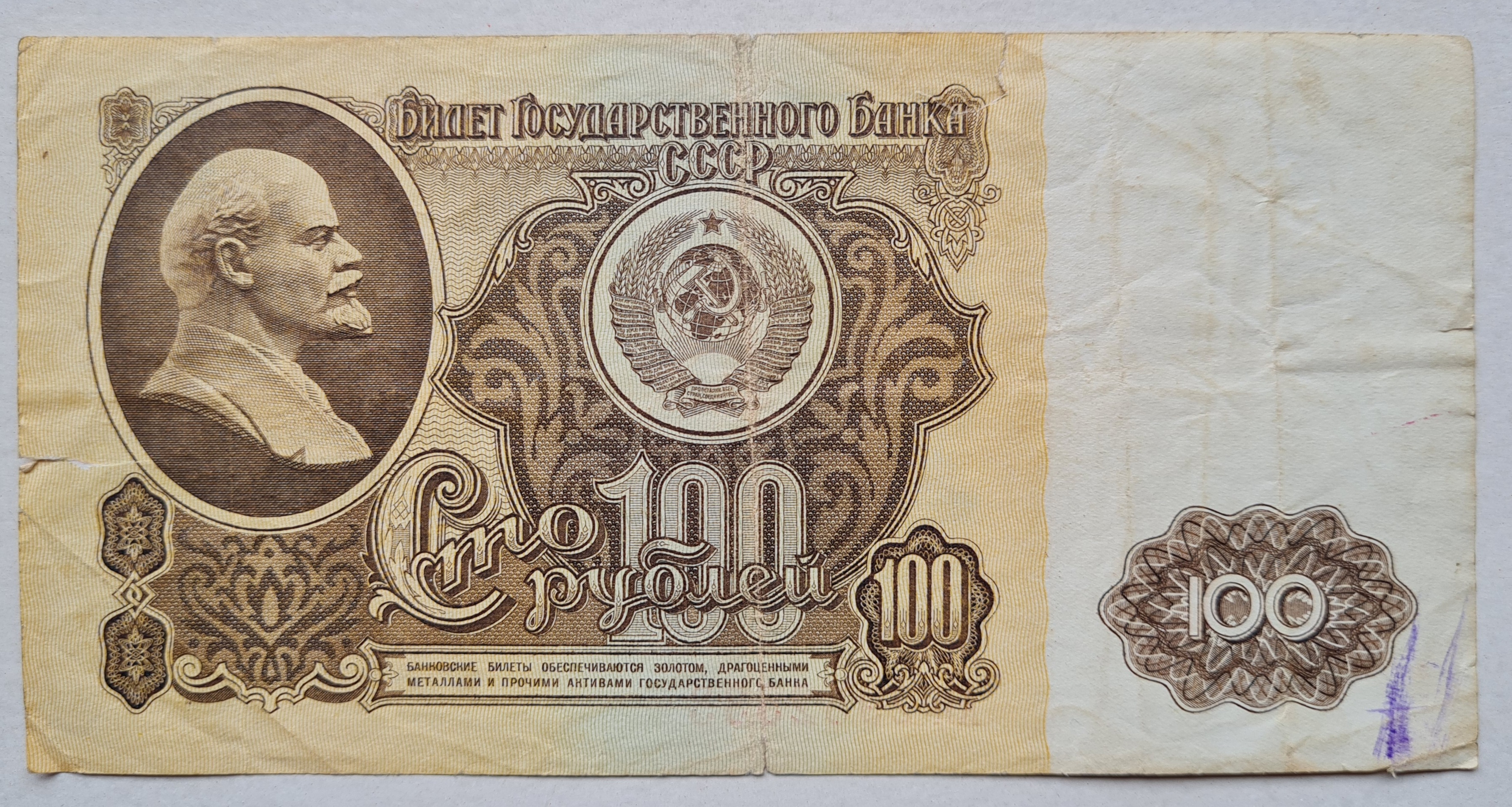 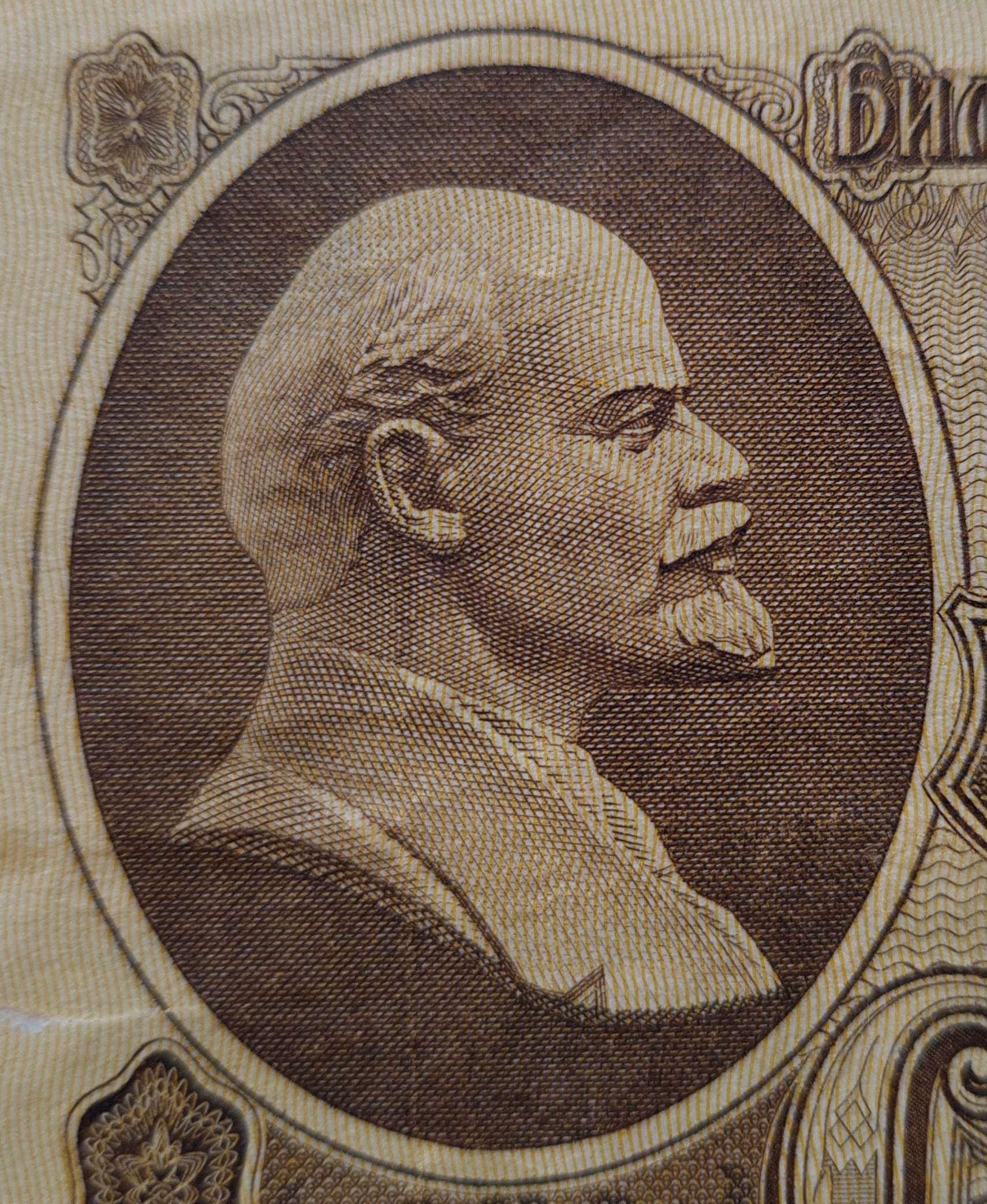 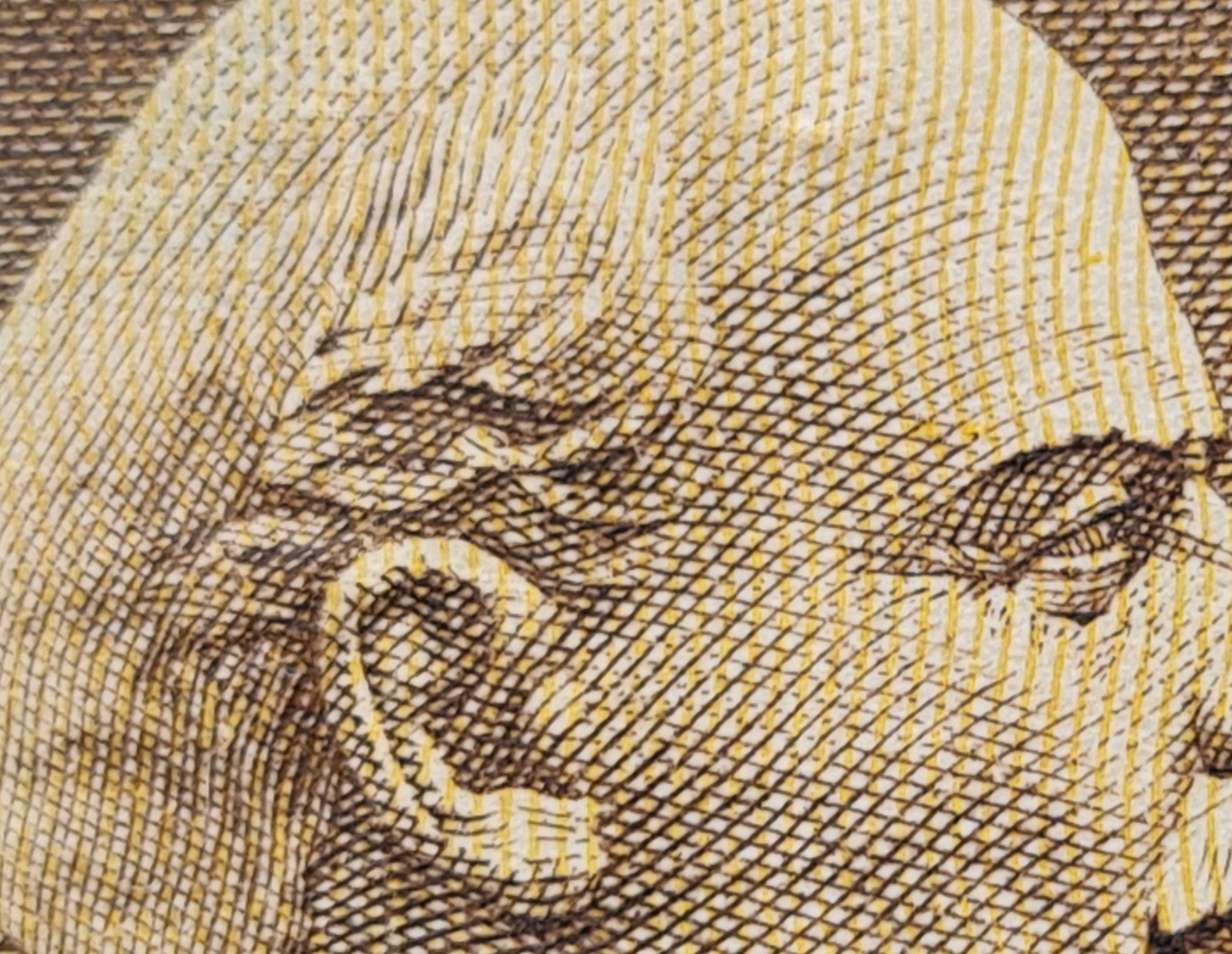 Para terminar, uma lembrancinha de Aristóteles, 
dos tempos em que a Filosofia falava de felicidade.
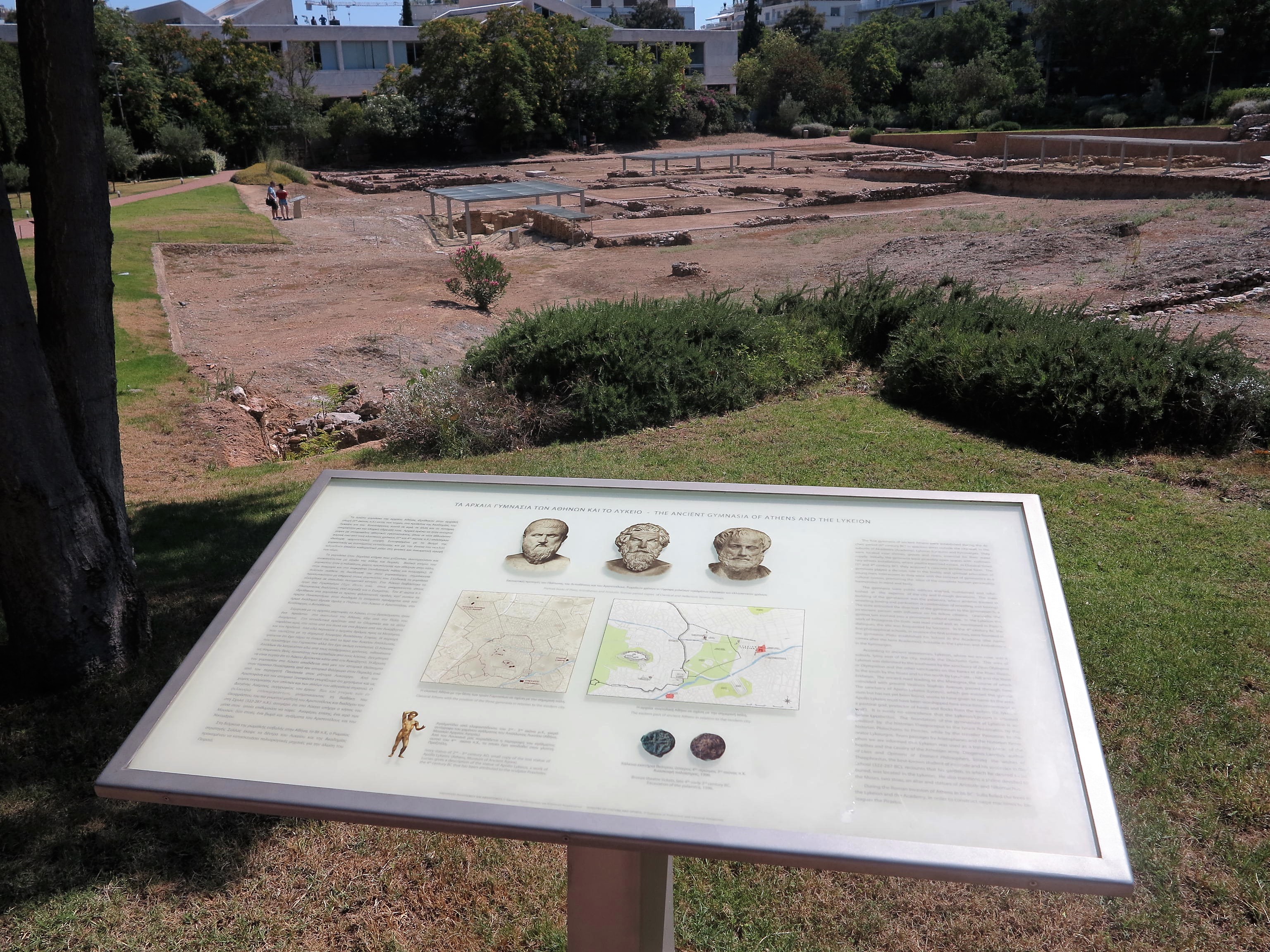 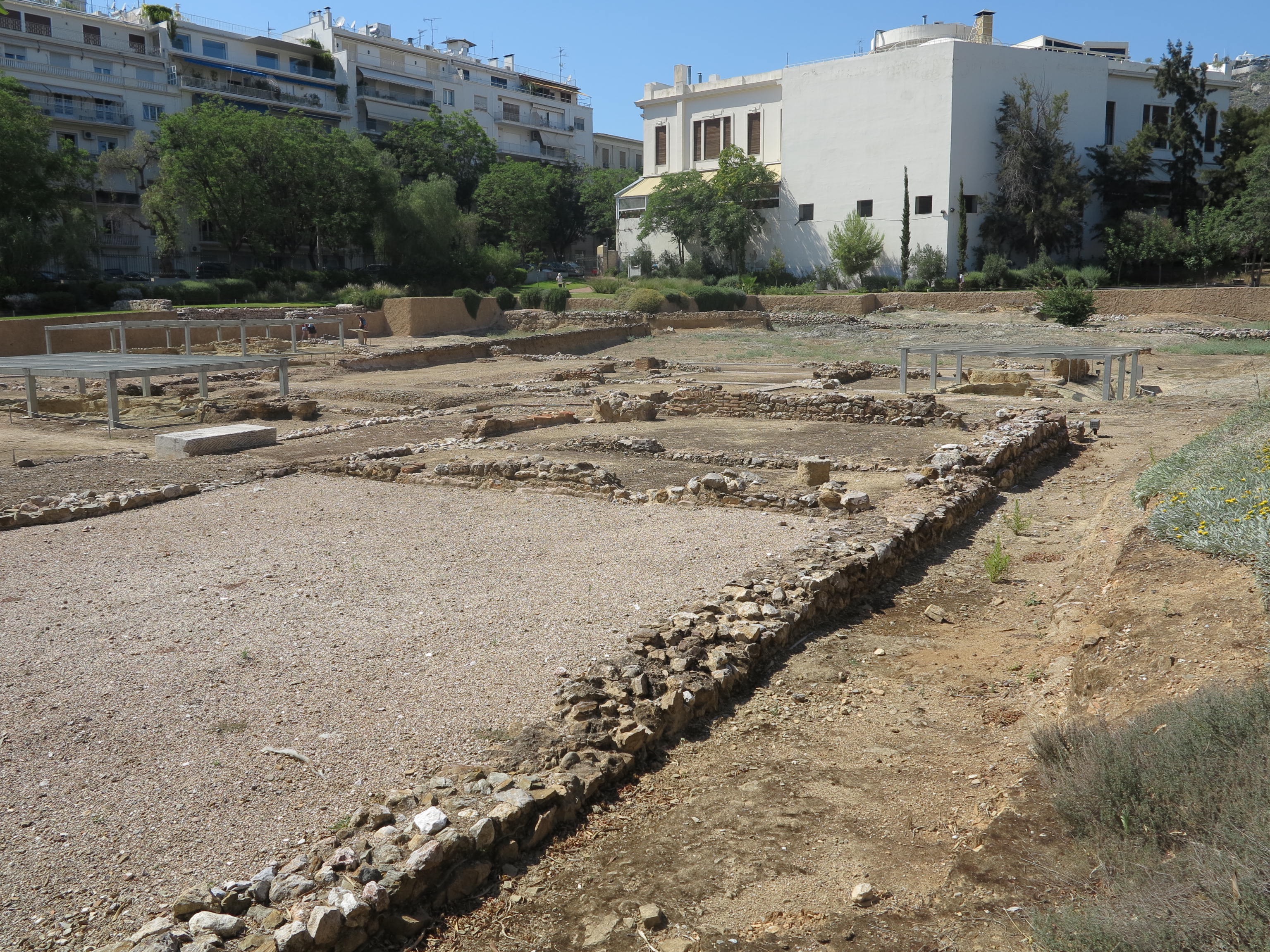